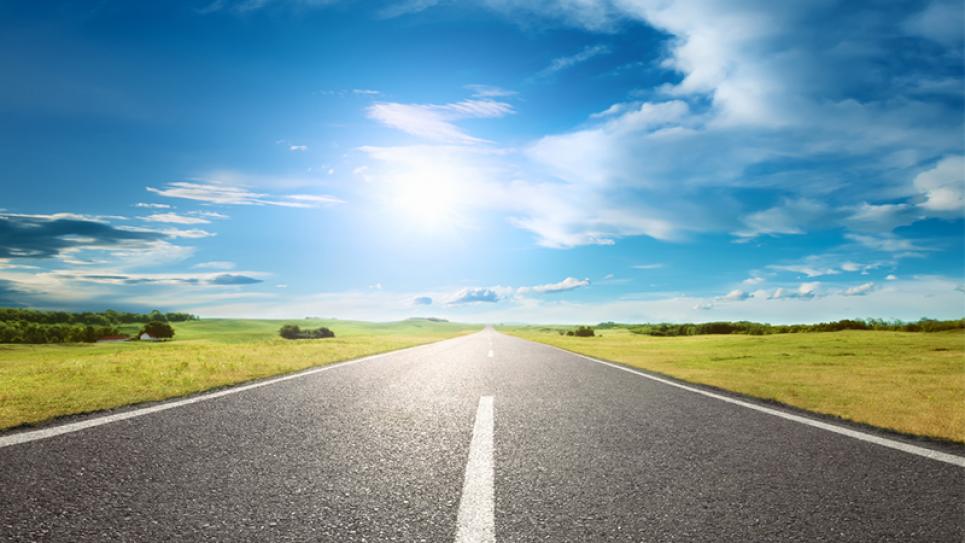 2021학년도 DK로드맵
2021학년도 상담학과 신입생 DK 로드맵
2021. 2. 24(수) 14:00~16:40 

실시간 온라인(ZOOM)
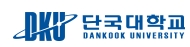 상담학과
본 워크숍은 Village Music Circles 공식 커리큘럼에 따라 진행되는 교육과정입니다.
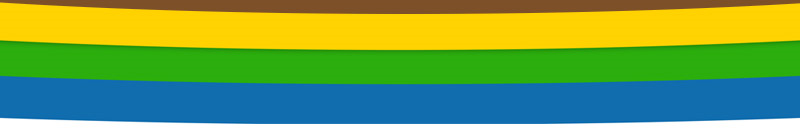 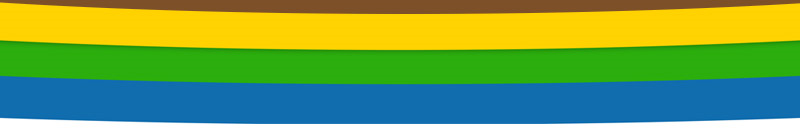 행사일정

14:00 -  14:30   학과소개(커리큘럼, 수강신청 등)

14:30 – 15:00   교수소개/교수님들과 소그룹 만남

15:10 – 15:40    진로특강1 
       ∙ 박준상 : 대학원 진로
         -단국대 상담학과 졸업
         -서울대 교육학과(교육상담 전공) 석사과정 재학
         -육군 ROTC 중위 전역
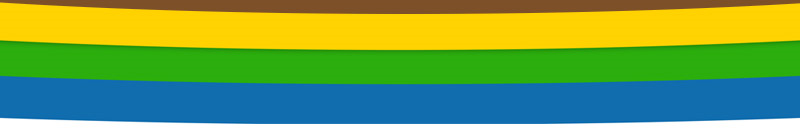 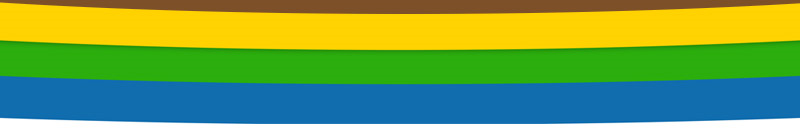 행사일정

4.   15:40 – 16:10    진로특강2
       ∙ 공은선 : 과연, 정말, 진짜로, 상담으로 먹고 살 수 있을까?
         -단국대 상담학과 졸업
         -단국대 일반대학원 상담학과 석사 졸업
         -서울시립 청소년 드림센터 드림캐처팀 상담원
         -스마트스터디 ‘만렙키즈＇ 프로젝트 기획

5.    16:10 – 16:40    진로특강3
       ∙ 강태희 : 전문상담교사 진로
         -단국대 상담학과 졸업
         -서강대 교육대학원 상담심리 졸업
         -자격증 : 직업상담사 2급, 청소년상담사 2급
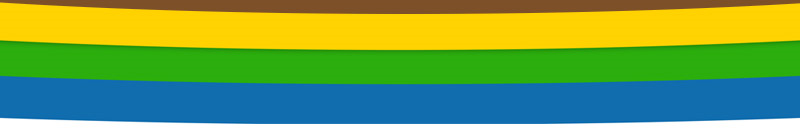